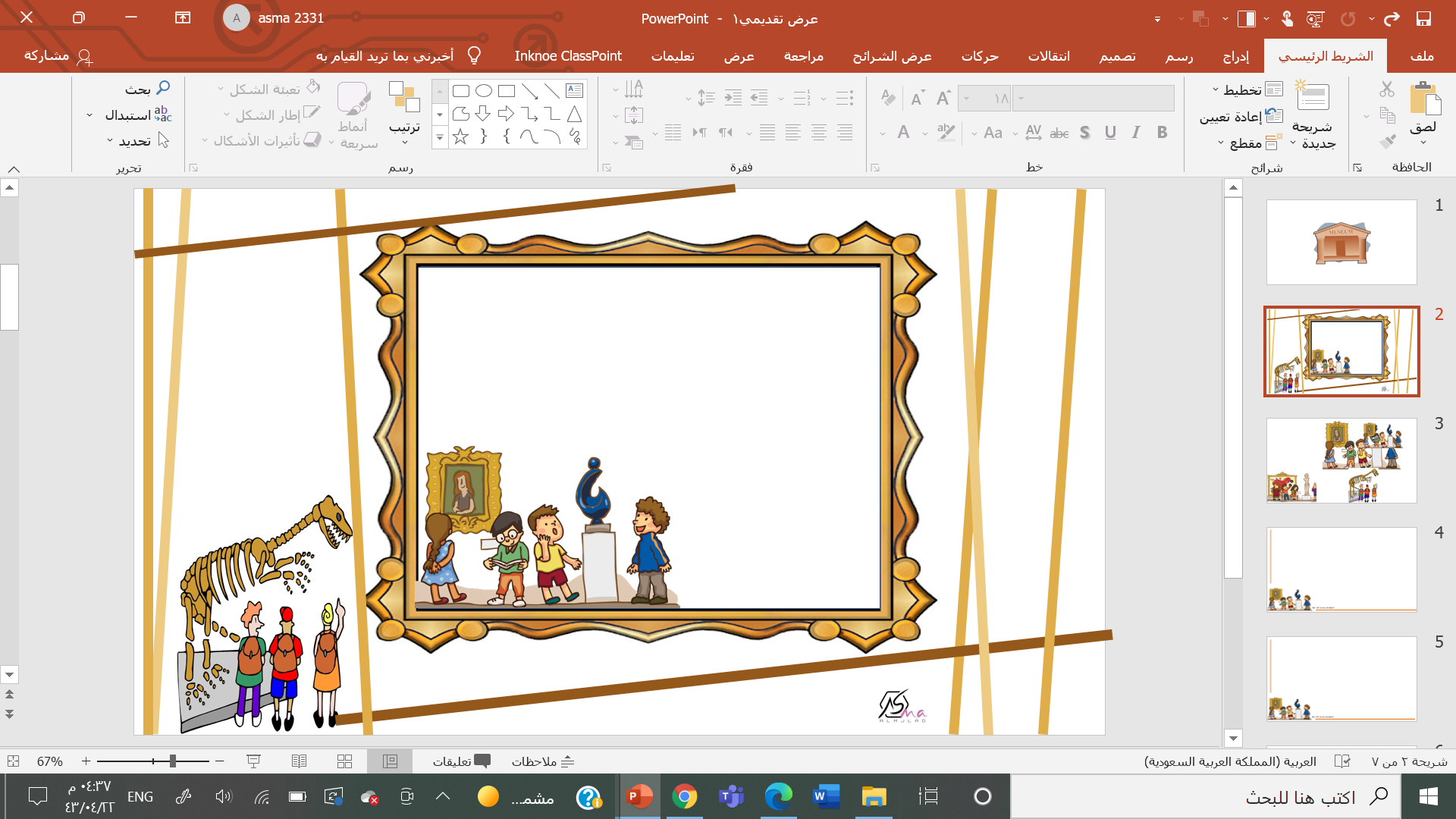 What Was It Like?
Conversation
About you
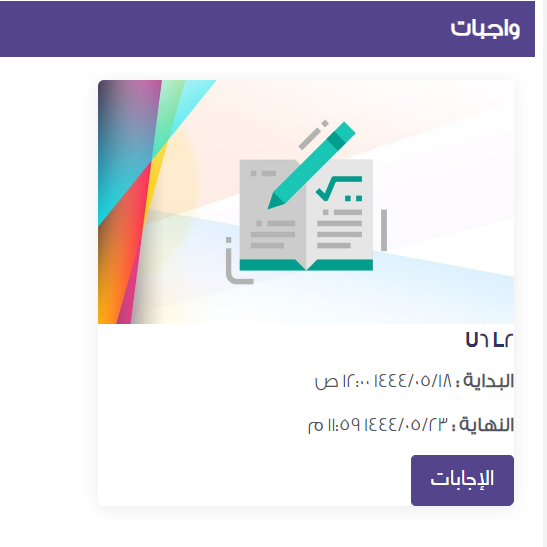 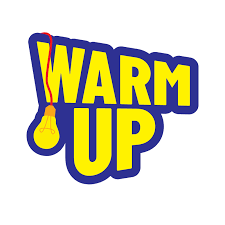 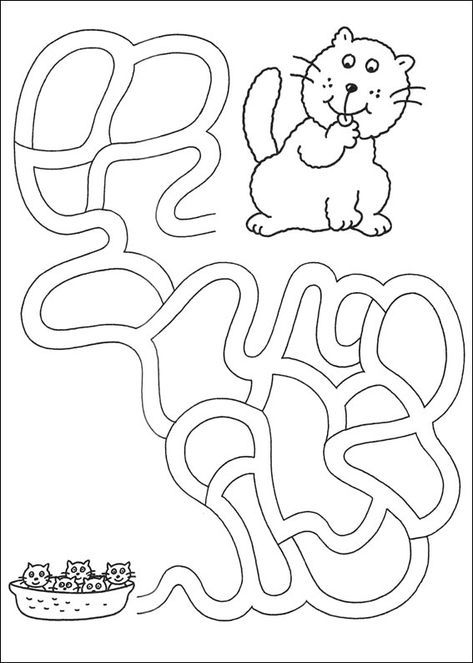 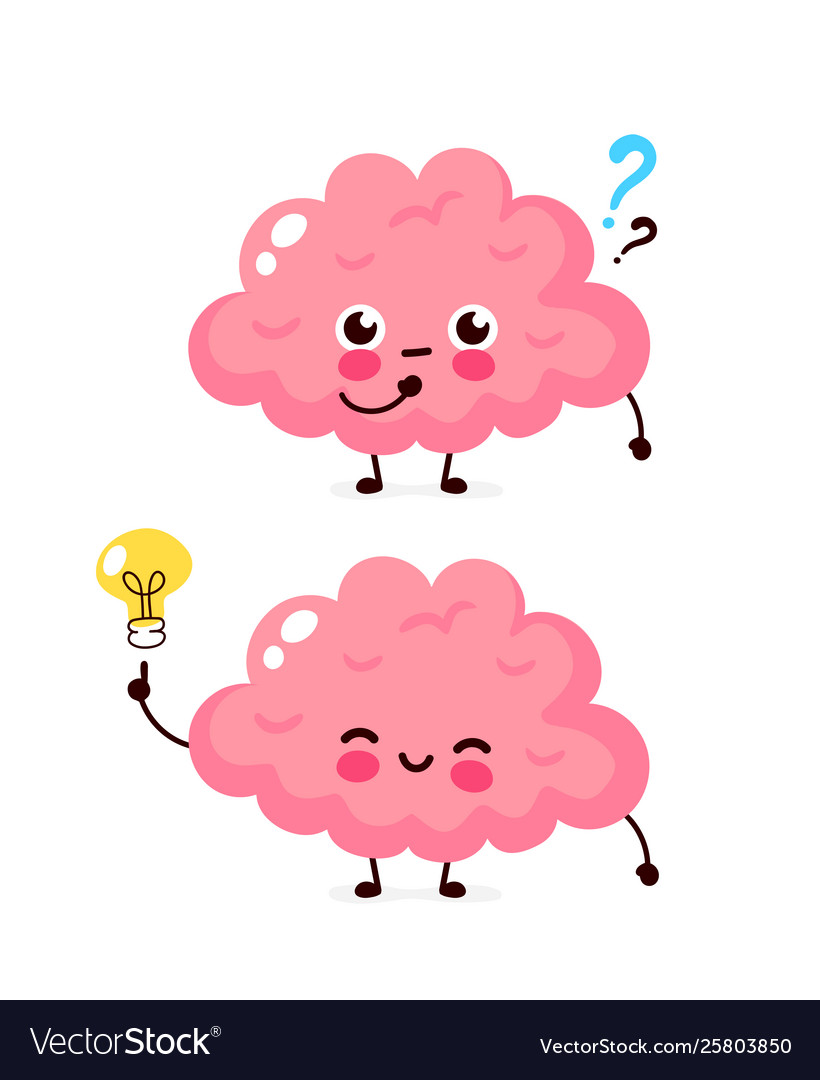 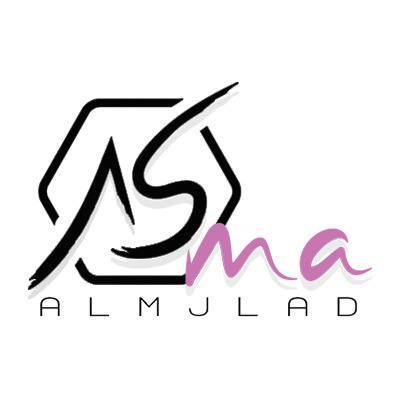 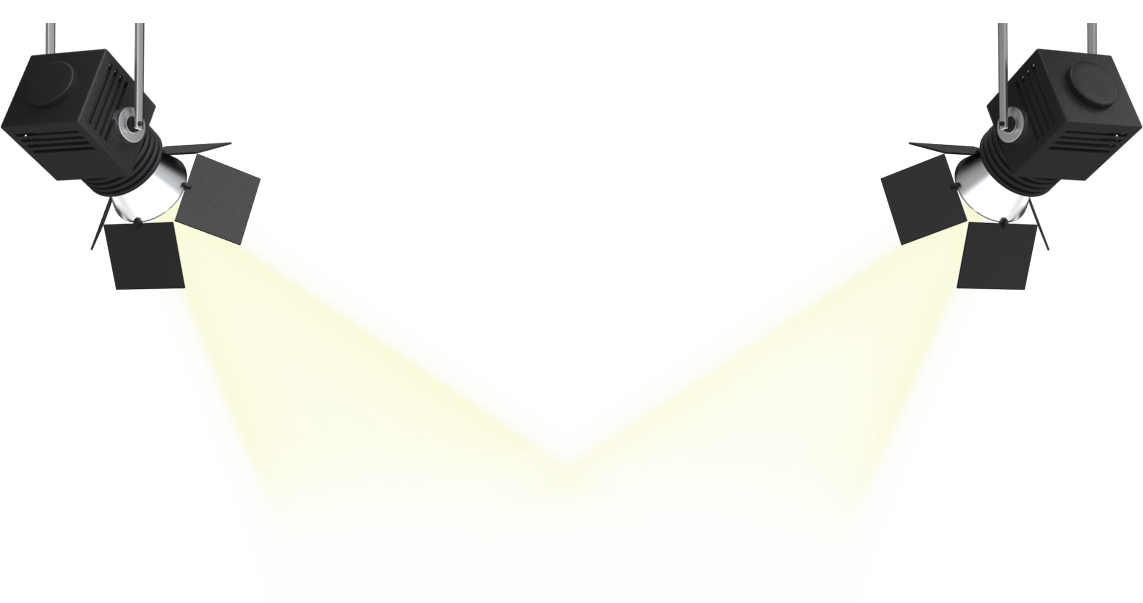 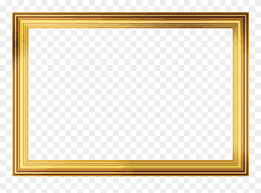 Answer questions about the conversation .
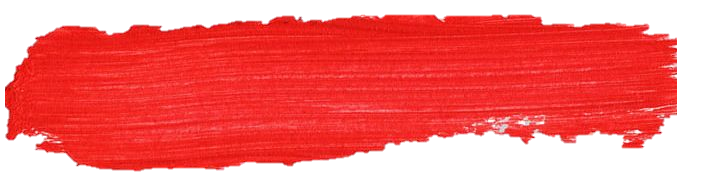 Objectives
Use the “real talk” phrases in a conversation .
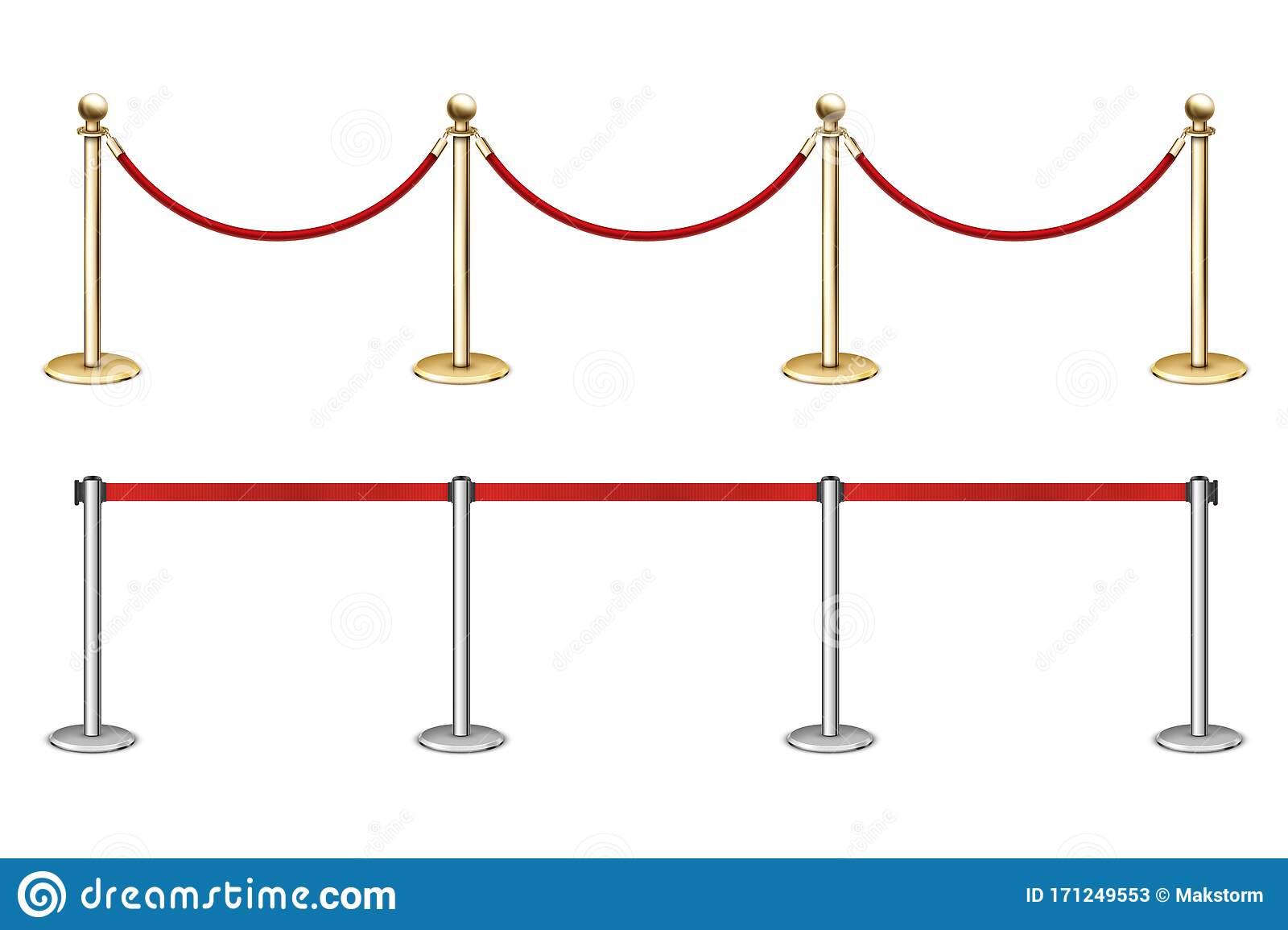 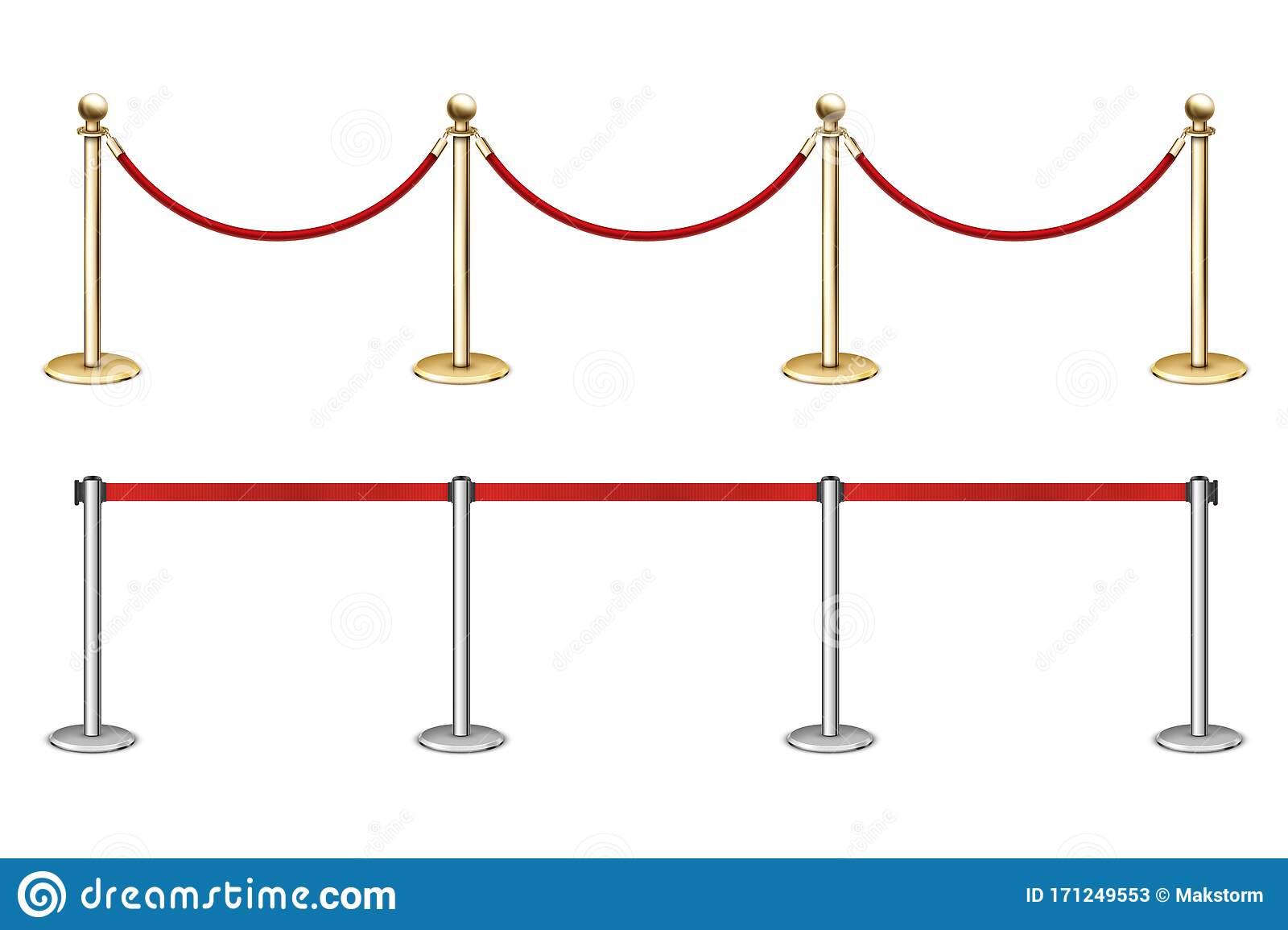 What is your favorite food ?
What is your favorite restaurant ?
Introduction
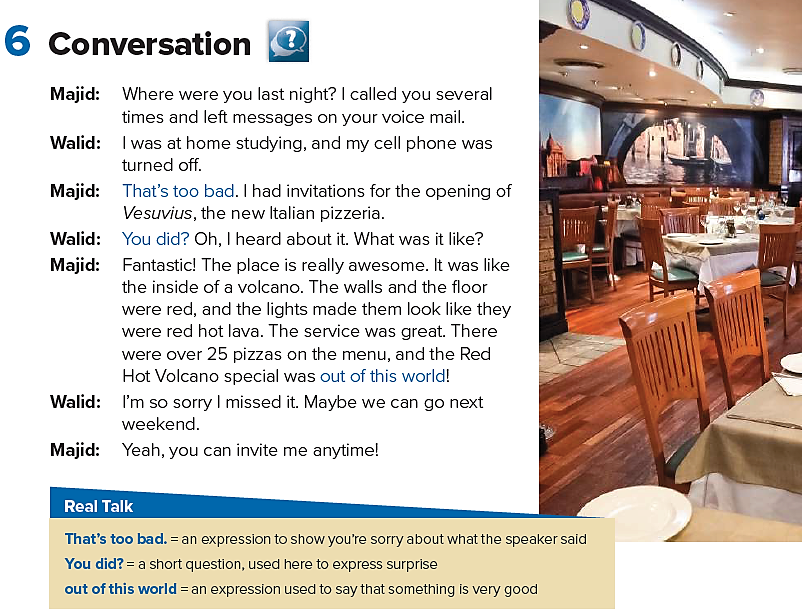 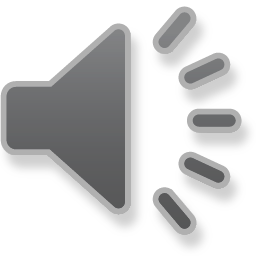 What are the two boys talking about ?
What is the kind of restaurant ?
What does it look like ?
How many pizzas are there on the menu ?
pizzeria
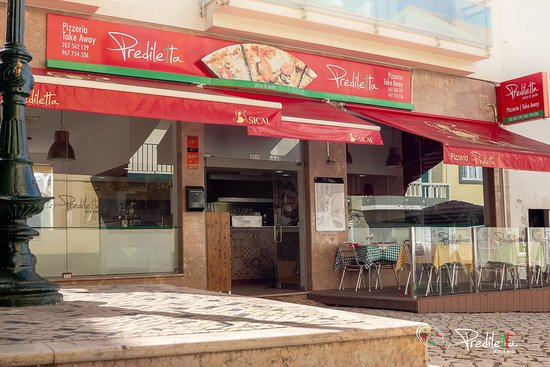 volcano
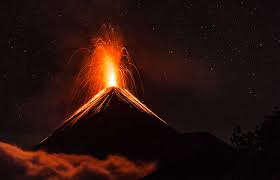 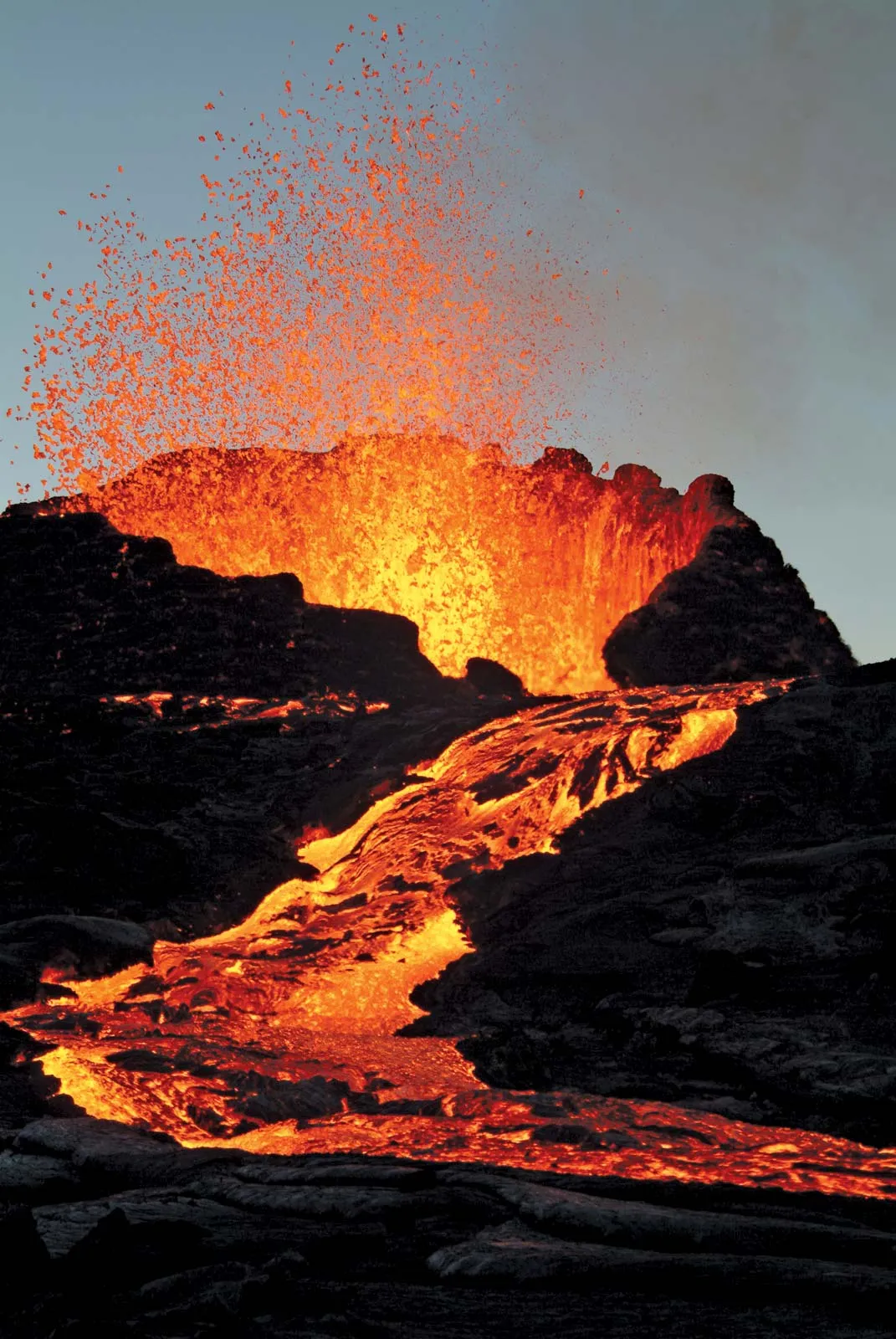 lava
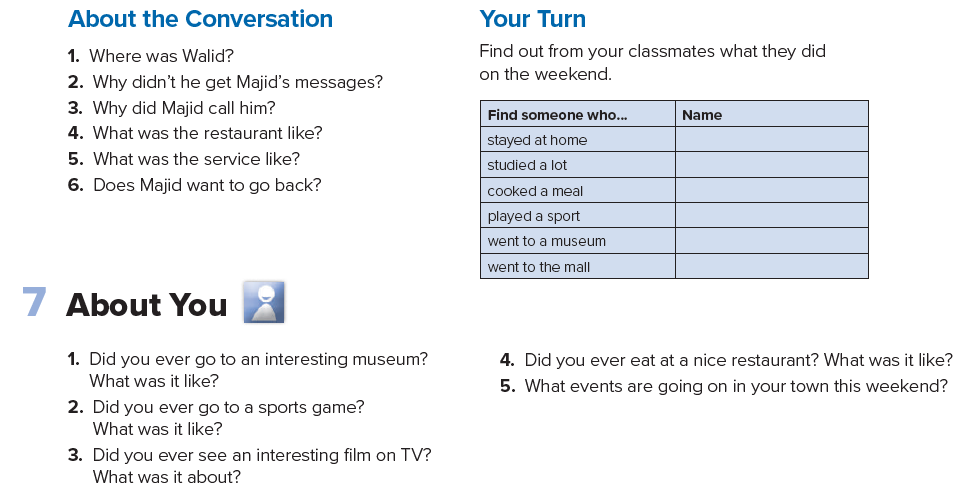 He was at home studying.

   His cell phone was turned off.

He had invitations for the opening of the new pizzeria.

    It was fantastic.

    It was great.

   Yes, he does.
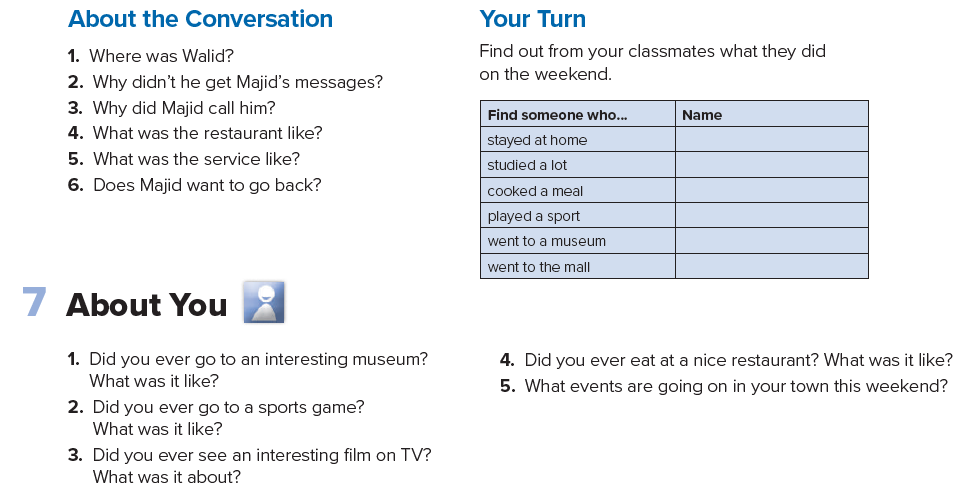 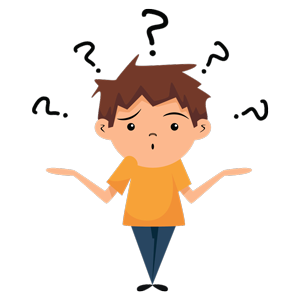 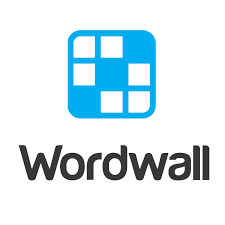 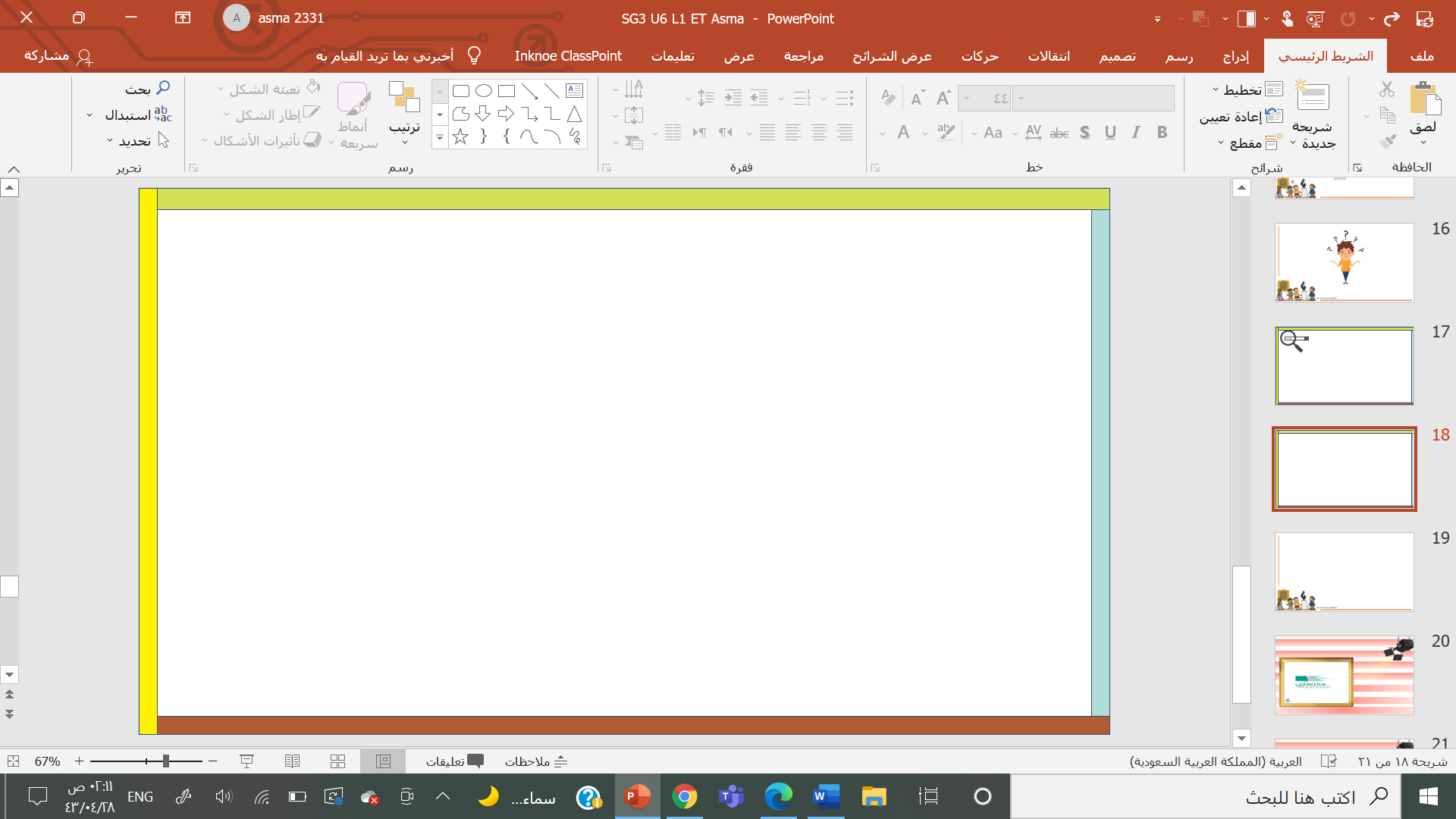 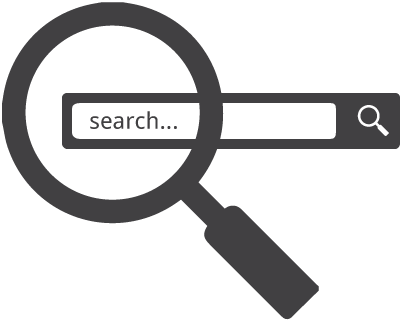 Home
     Work
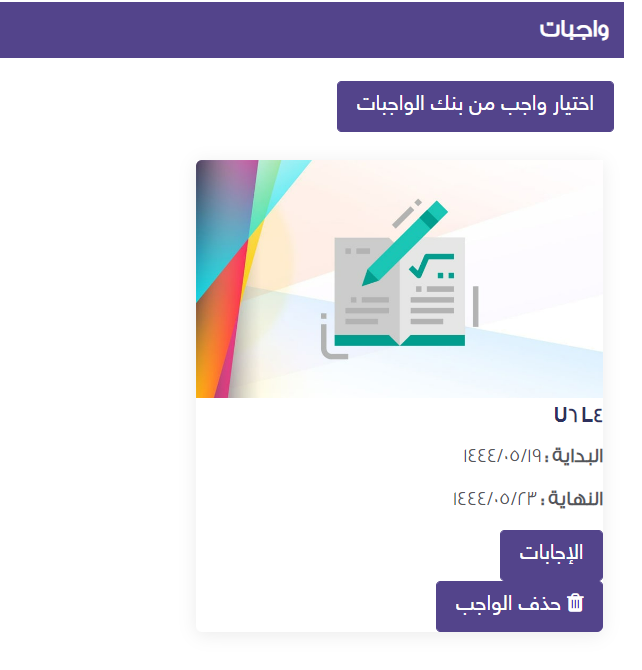 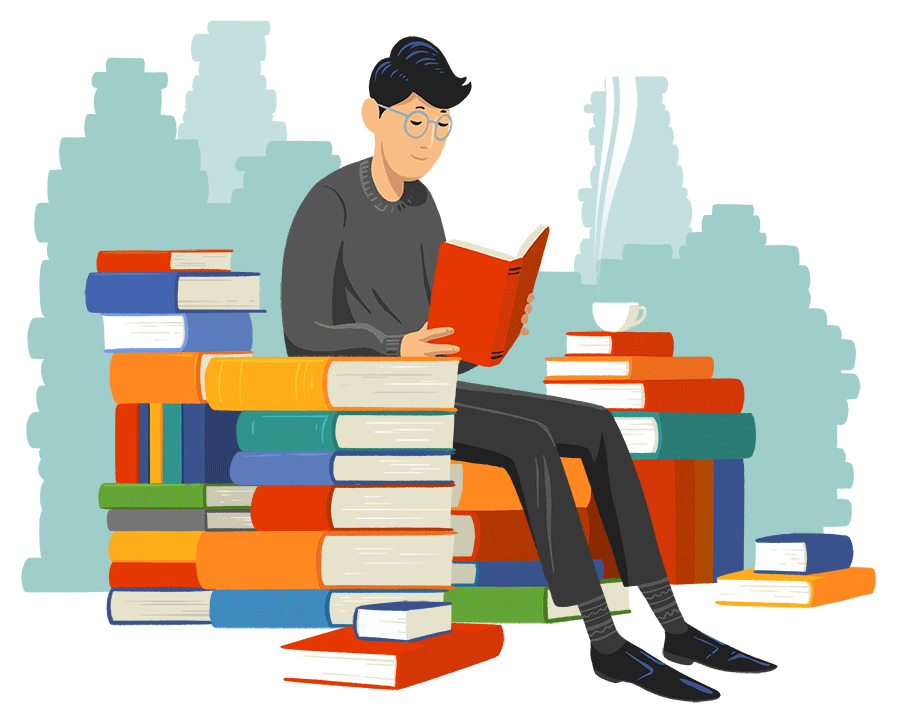 P . 211
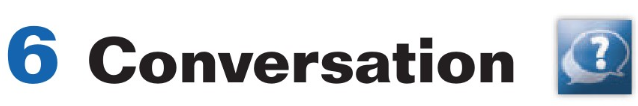 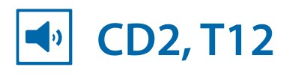 Page 52
Majid
1.Who says That’s too bad?
He’s sorry he couldn’t talk to Walid.
2.Why does he say it?
Say which ones they should respond to with That’s too bad.
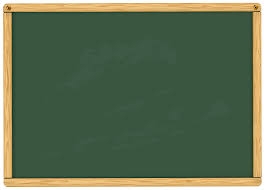 1.There aren’t any more tickets for the game. (√)
Our restaurant didn’t get a good review. (√)
My dad bought a new car last week.
I was sick the entire weekend. (√)
I was a good football player in school.
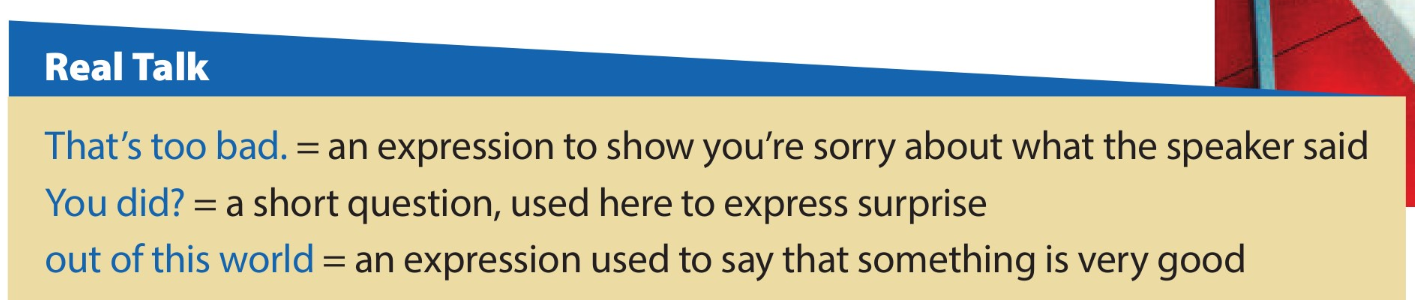 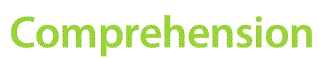 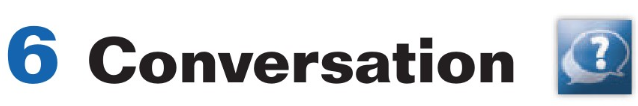 Page 52
Work with a partner, taking turns asking and answering  the questions.
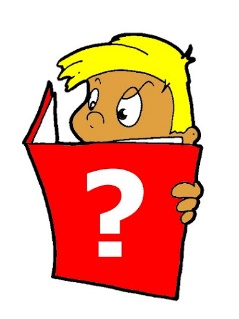 ,nmn
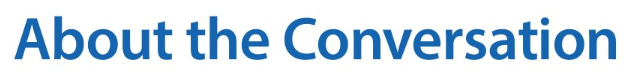 He was at home studying.
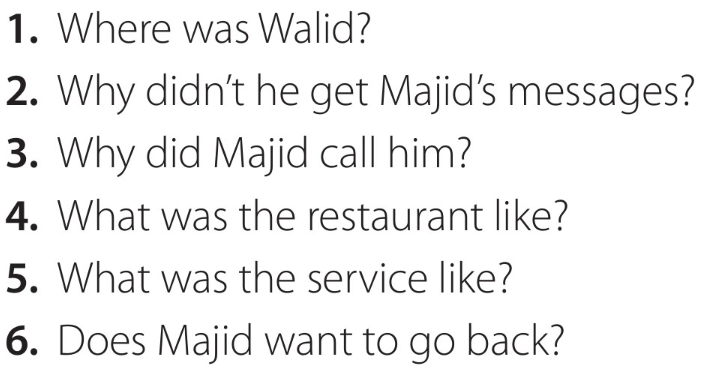 His cell phone was turned off.
He had invitations for the opening of the new pizzeria.
It was fantastic.
It was great.
Yes, he does.
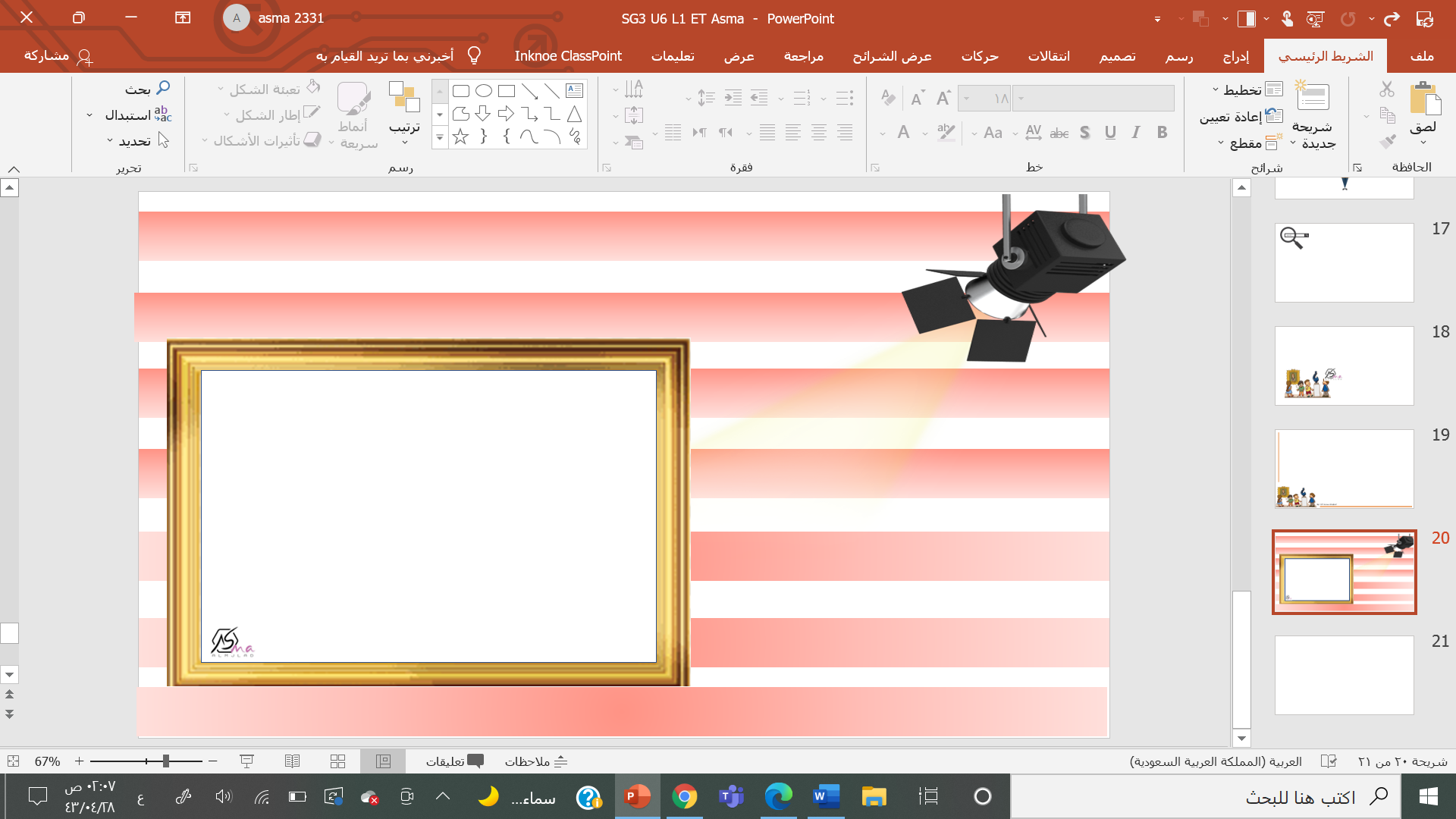 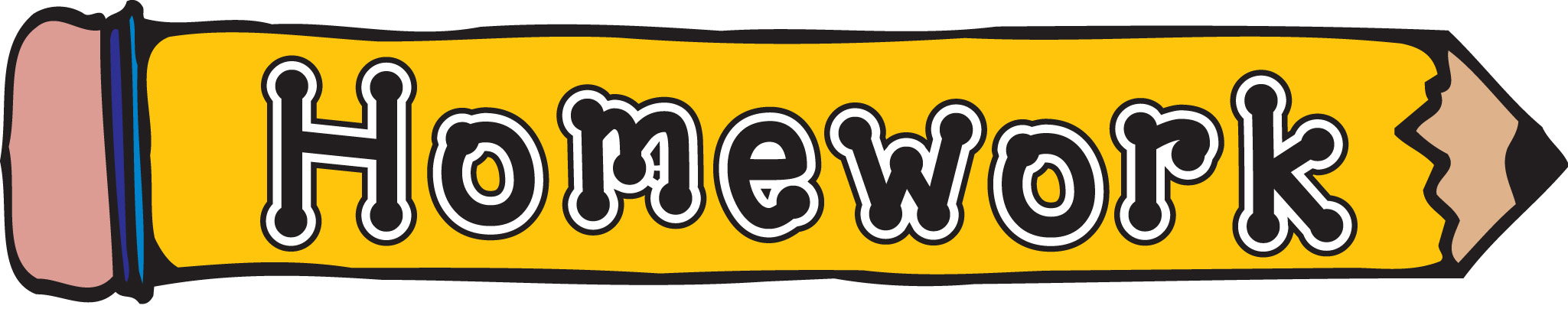 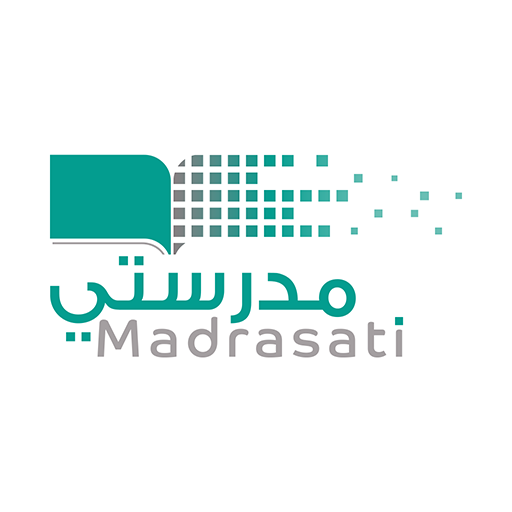 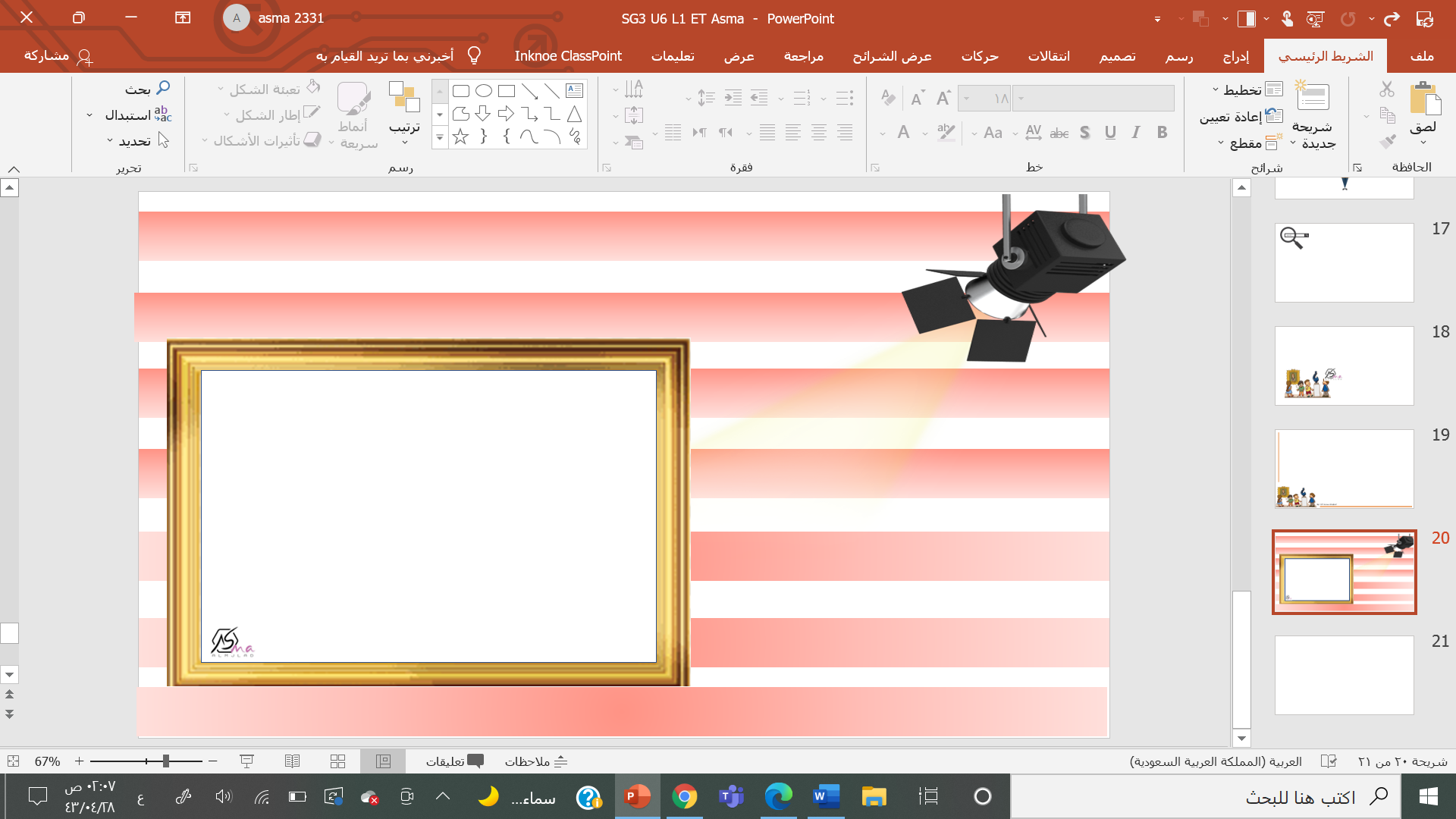 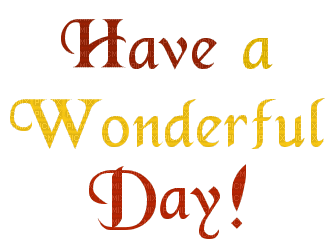 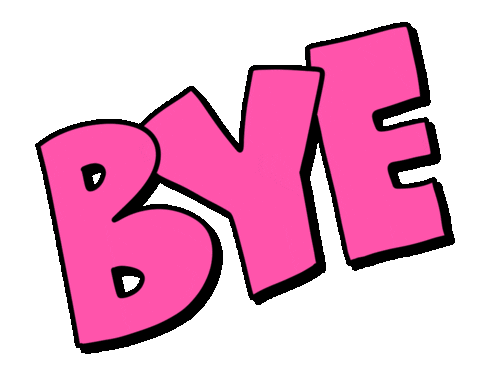